ТЕМА: ПРАВО СОБСТВЕННОСТИ НА КОМПОНЕНТЫ 
ПРИРОДНОЙ СРЕДЫ
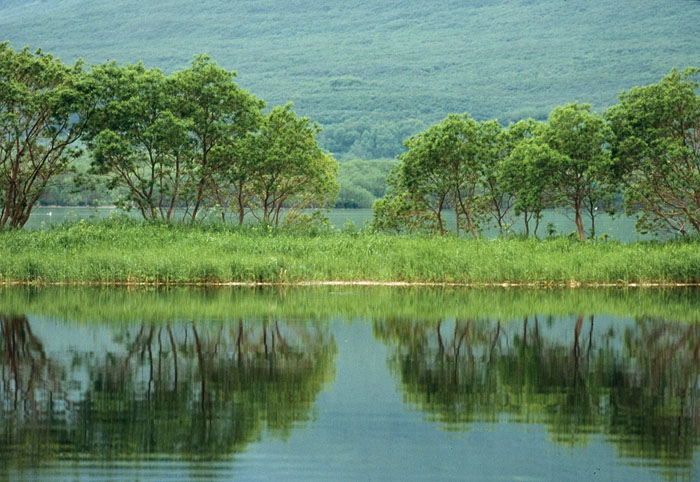 § 1. Понятие права собственности на компоненты природной среды в Беларуси
Право собственности на компоненты природной среды представляет собой совокупность правовых норм, закрепляющих принадлежность определенного имущества (компонентов природной среды) соответствующим субъектам (государству, физическим, юридическим лицам), определяющих содержание их правомочий и обеспечивающих защиту прав и законных интересов собственника (право собственности в объективном смысле). 
Как правовой институт право собственности на компоненты природной среды объединяет нормы конституционного, гражданского, природоресурсного, налогового, уголовного, административного права, т. е. является комплексным институтом права.
Правомочия собственника имущества владеть, пользоваться и распоряжаться своим имуществом, в данном случае, компонентами природной среды, именуются правом собственности в субъективном смысле.
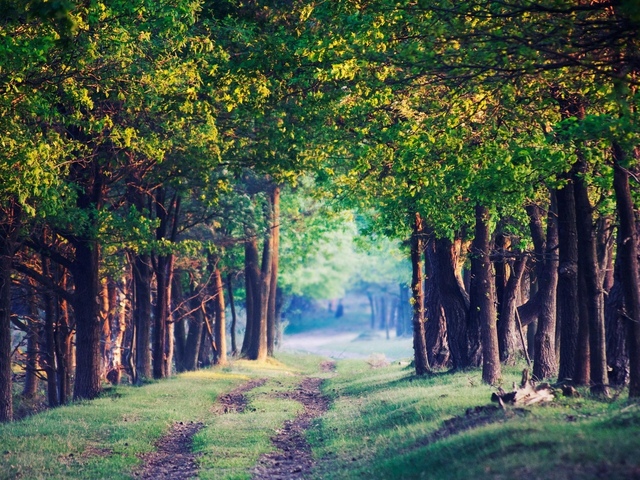 Компонентами природной среды в соответствии со ст. 1 Закона Республики Беларусь «Об охране окружающей среды» являются: 
земля (включая почвы), 
недра, 
поверхностные и подземные воды, 
атмосферный воздух, 
растительный и животный мир, 
а также озоновый слой и 
околоземное космическое пространство, обеспечивающие в совокупности благоприятные условия для существования жизни на Земле.
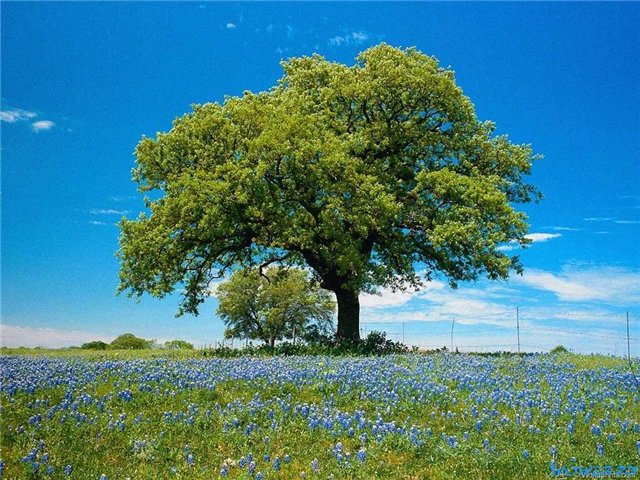 Самостоятельными объектами права собственности выступают: 
земля, 
недра,
 поверхностные и подземные воды, 
растительный и животный мир. 
С одной стороны, данные объекты являются вещами, имуществом в гражданско-правовом смысле и выполняют экономические функции в качестве средств производства.
 С другой стороны, они характеризуются также особым свойством, которое проявляется в их экологическом, рекреационном, оздоровительном, эстетическом назначении. Так, являясь пространственным базисом для размещения зданий, сооружений и т. п., земля остается единственным местом для проживания человека, и в этом смысле ее значение неоценимо. Атмосферный воздух, озоновый слой и околоземное космическое пространство как компоненты природной среды не обладают признаком овеществленности и не могут находиться в собственности.
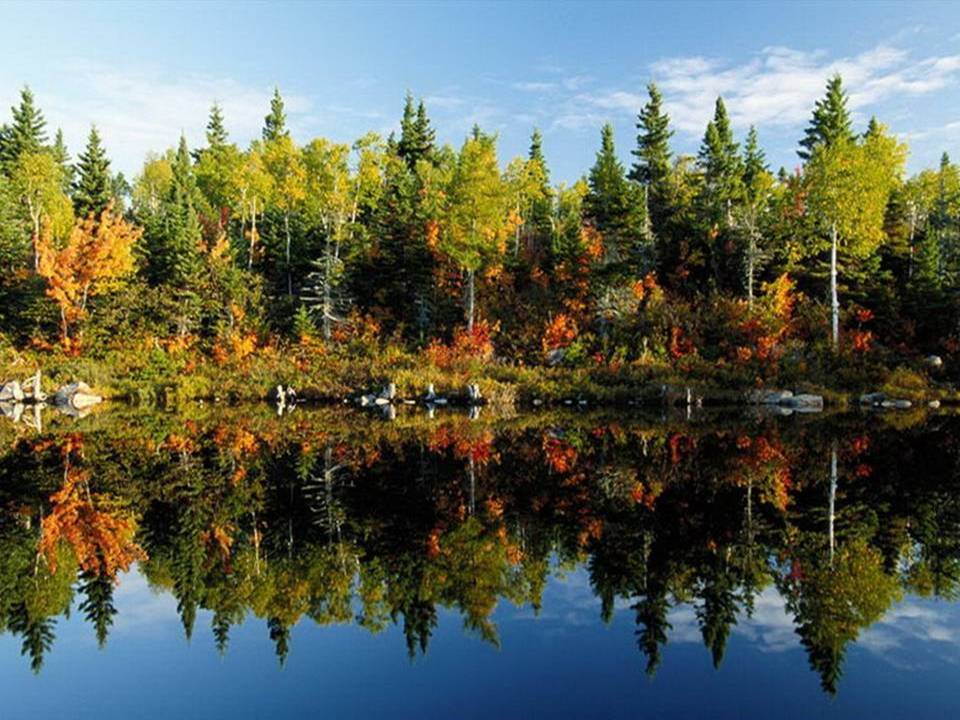 § 2. Субъекты права собственности на компоненты природной среды в Беларуси
 Управомоченный субъект правоотношения собственности именуется собственником. Ему принадлежат права владения, пользования и распоряжения своим имуществом (п.1 ст. 210 ГК).
 Обязанными субъектами в правоотношении собственности являются все другие субъекты гражданских прав. Они обязаны воздерживаться от любых нарушений прав собственника (ст. 282 и 285 ГК).
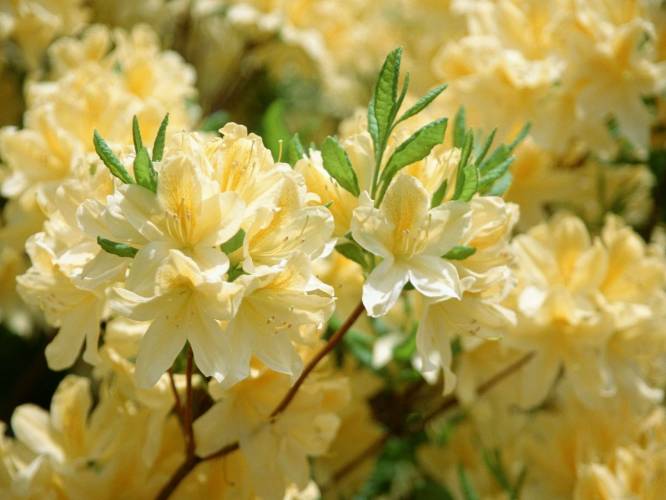 Субъектом права государственной собственности является государство Республика Беларусь
Правомочия по распоряжению компонентами природной среды от имени государства-собственника осуществляют уполномоченные государственные органы — Президент Республики Беларусь, местные Советы, местные исполнительные и распорядительные органы.
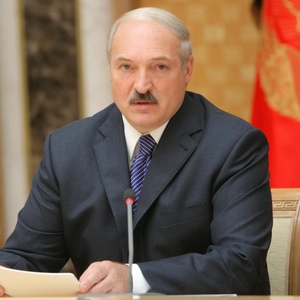 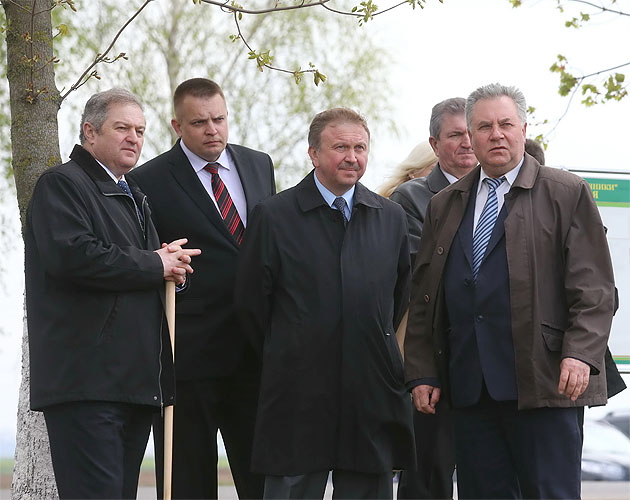 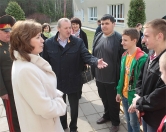 В соответствии со ст.12 КоЗ в частной собственности граждан Республики Беларусь  могут находиться земельные участки, приобретенные для:
 ведения личного подсобного хозяйства (в размере до 1 гектара с учетом площади земельного участка, предоставленного для строительства и обслуживания жилого дома);
строительства и обслуживания жилого дома (в размере в городах от 0,05 до 0,15 гектара; в сельских населенных пунктах, поселках городского типа от 0,15 до 0,25 гектара);
ведения коллективного садоводства (в размере до 0,15 гектара на одного члена садоводческого товарищества)
 дачного строительства (в размере до 0,15 гектара на одного члена дачного кооператива);
обслуживания квартиры в блокированном жилом доме
Негосударственные юридические лица Республики Беларусь
вправе приобрести земельные участки в частную собственность по результатам аукциона либо без проведения аукциона 
Средства от продажи земельных участков из собственности Республики Беларусь юридическим лицам направляются в республиканский бюджет и используются на охрану земель, повышение их качества, землеустройство.
Иностранным государствам и международным организациям земельные участки могут передаваться в собственность  для размещения постоянного дипломатического представительства или консульского учреждения иностранного государства в Республике Беларусь, а международная организация – ля размещения своего представительства
Иностранное государство может приобрести в собственность земельный участок, если:
в соответствии с законодательством иностранного государства Республика Беларусь может для этих же целей приобрести в собственность земельный участок на территории этого иностранного государства;
одновременно с приобретением в собственность земельного участка на территории Республики Беларусь иностранное государство предоставляет Республике Беларусь в собственность земельный участок на территории этого иностранного государства для тех же целей.
Земельный участок для постоянного дипломатического представительства или консульского учреждения приобретается иностранным государством на основании договора, заключенного с Советом Министров Республики Беларусь. При этом местонахождение постоянного дипломатического представительства или консульского учреждения согласовывается с Министерством иностранных дел Республики Беларусь.
Порядок предоставления земельных участков дипломатическим представительствам, приравненным к ним представительствам международных организаций и консульским учреждениям иностранных государств в Республике Беларусь урегулирован Указом Президента Республики Беларусь от 17 декабря 2003 г., № 563.
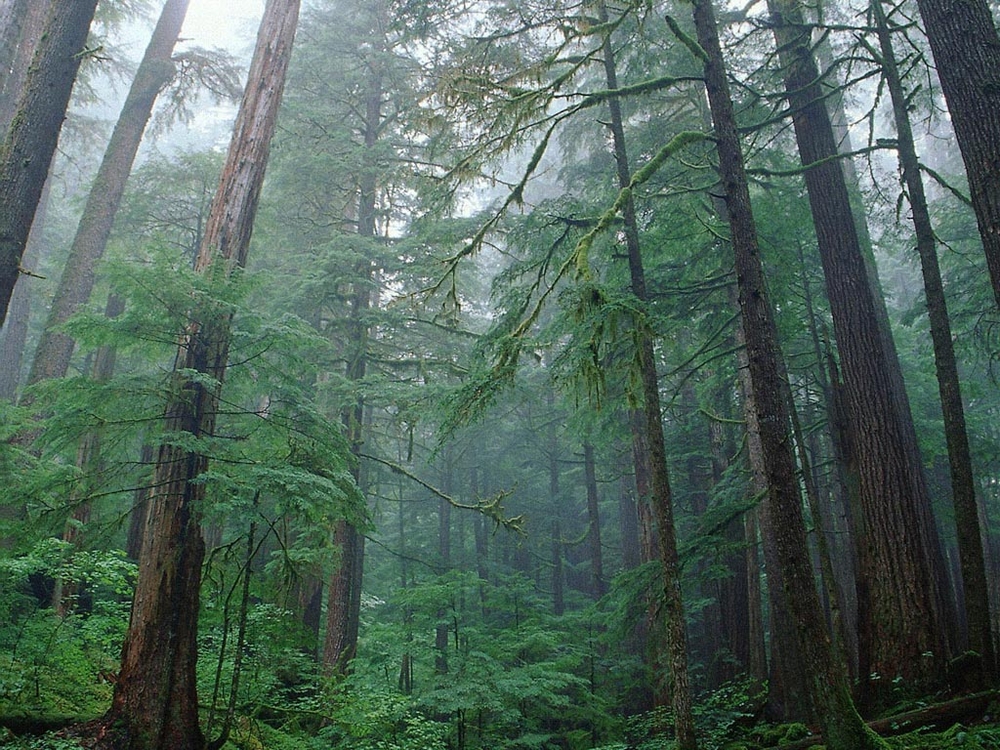 Спасибо за внимание!!!